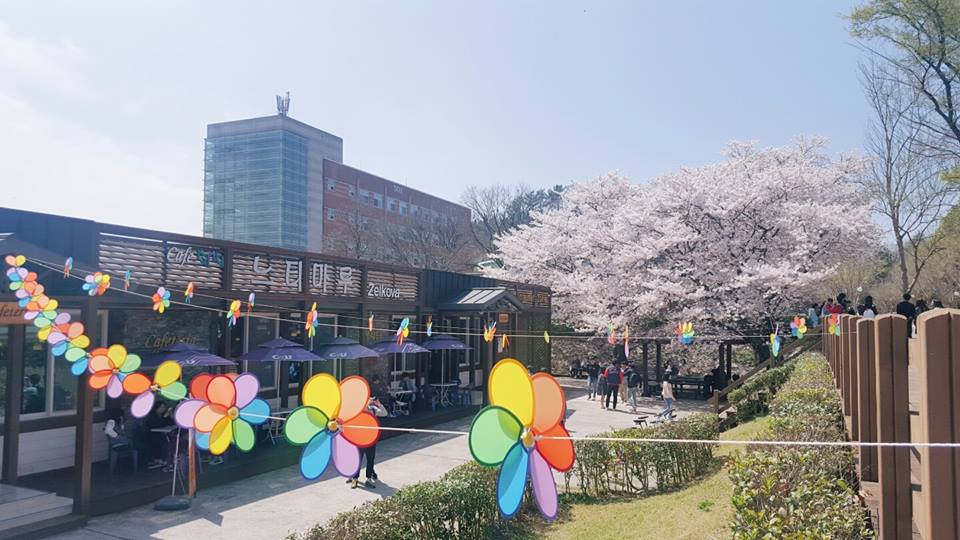 DAY 08
True/False 판단하기
모두의 파이썬 20일 만에 배우는 프로그래밍 기초
True/False 판단하기
01
02
True/False와 비교 연산자 

판단 명령어 if
2
01
1. True/False와 비교 연산자
01
1. True/False와 비교 연산자
비교 연산자(==)와 대입 연산자(=)의 차이
02
2. 판단 명령어 if
if 비교할 문장:   True일 때 실행할 문장(들여쓰기)

 a = 3

 a == 3   
if a == 3:    print("A")

if a == 2:    print(“D")

실행결과TrueA
# 변수 a에 3을 저장
# 변수 a가 3과 같은지 체크
# 변수 a가 3과 같으면 A를 출력
# 변수 a가 2와 같으면 D를 출력
02
2. 판단 명령어 if
if 비교할 문장:   True일 때 실행할 문장(들여쓰기)else:   False일 때 실행할 문장(들여쓰기)

 a = 2

 if a == 3:       print(“A")else:       print("D)

실행결과D
# 변수 a에 2를 저장
# a가 3과 같은지 비교# False이므로 이 부분은 실행되지 않음# print(“C”) 대신 이 부분이 실행됨
02
2. 판단 명령어 if
덧셈 문제를 맞히는 프로그램
    x = input("12+23 = ")    a = int(x)    if a == 12+23:        print("천재!")    else:        print("바보?")
# 문제를 보여 주고 답을 입력받아 x에 저장(문자열임).# 숫자를 비교할 수 있게 x에 저장된 문자열을 정수로 바꿈
실행결과12+23 = 33바보?
숙제
거북이 그래픽으로 그린 예제에 if … else 구문을 넣어서 결과를 확인해 보자.
2. 1번에서 그린 자기 이름 예제를 다음과 같이 수정하자. 
사용자로부터 숫자 num을 입력 받아, 입력받은 수가 1이면 첫 번째 글자만, 2이면 첫 번째와 두 번째 글자만, 3보다 큰 수이면 이름의 모든 글자를 쓰도록 하자. 
0이하의 수이면 이름을 쓰지 않는 대신에 “0보다 큰 수를 입력해야 합니다”라고 print 문으로 출력하도록 해보자.
8